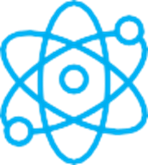 F I Z I K A
7- sinf
MAVZU: IMPULSNING SAQLANISH QONUNI
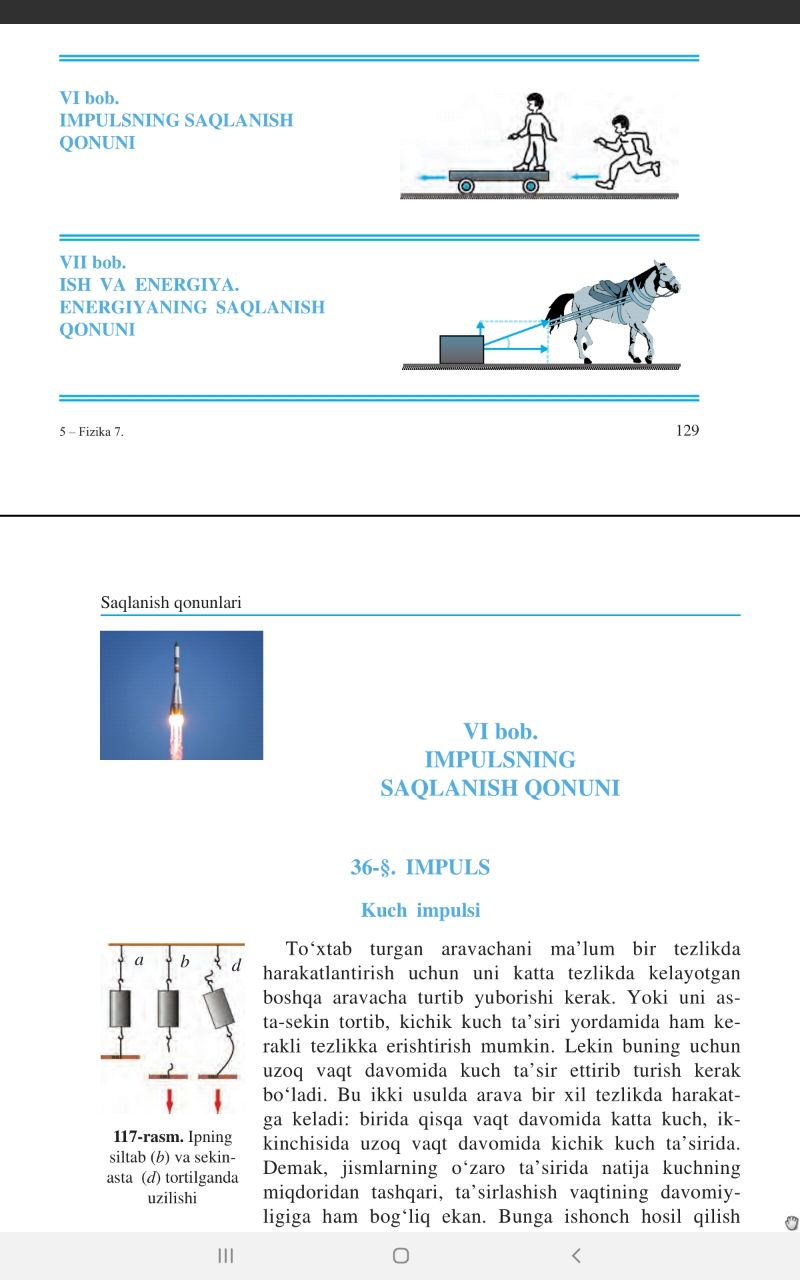 C1
Ishqalanish 
kuchi
B2
Elastiklik kuchi
E3
Og‘irlik kuchi
D4
Nyutonning 
2-qonuni
A5
Butun olam 
tortishish
 qonuni
Yuklama
I6
F7
Markazga 
intilma kuch
F8
Vaznsizlik
KROSSVORD SAVOLLAR
1) Qo‘zg‘almas tayanch atrofida aylana oladigan jism-……..
2) Oddiy mexanizlardan biri-……..
3)………energiya jism harakatining miqdoriy o‘lchovidir.
4) Jismga pastdan yuqoriga yo‘nalgan va siqib chiqarilgan suyuqlik yoki gaz og‘irligiga teng kuch ……..  kuchi deb ataladi.
5) Zichlikning o‘lchov asbobi-………
6) m  massali jism yuqoriga tik yo‘nalishda a tezlanish bilan harakatlanganda uning og‘irligi ma ga ortadi. Bu ortish …….deb ataladi.
N A T I J A
A
I
G
R
Ch
A
P
N
O
E
K
K
T
I
N
I
A
I
R
M
D
X
E
M
R
A
O
T
R
E
E
K
L
M
U
A
A
Y
TAKRORLASH
Jism impulsi
Kuch impulsi
JISM IMPULSI
Sistemadagi jismlar faqat bir-biri bilan  o‘zaro ta’sirlashishsa va sistemaga ta’sir etayotgan tashqi kuchlar ta’siri o‘zaro muvozanatda bo‘lsa, bunday jismlar sistemasi yopiq sistema deb ataladi.
1-TAJRIBA
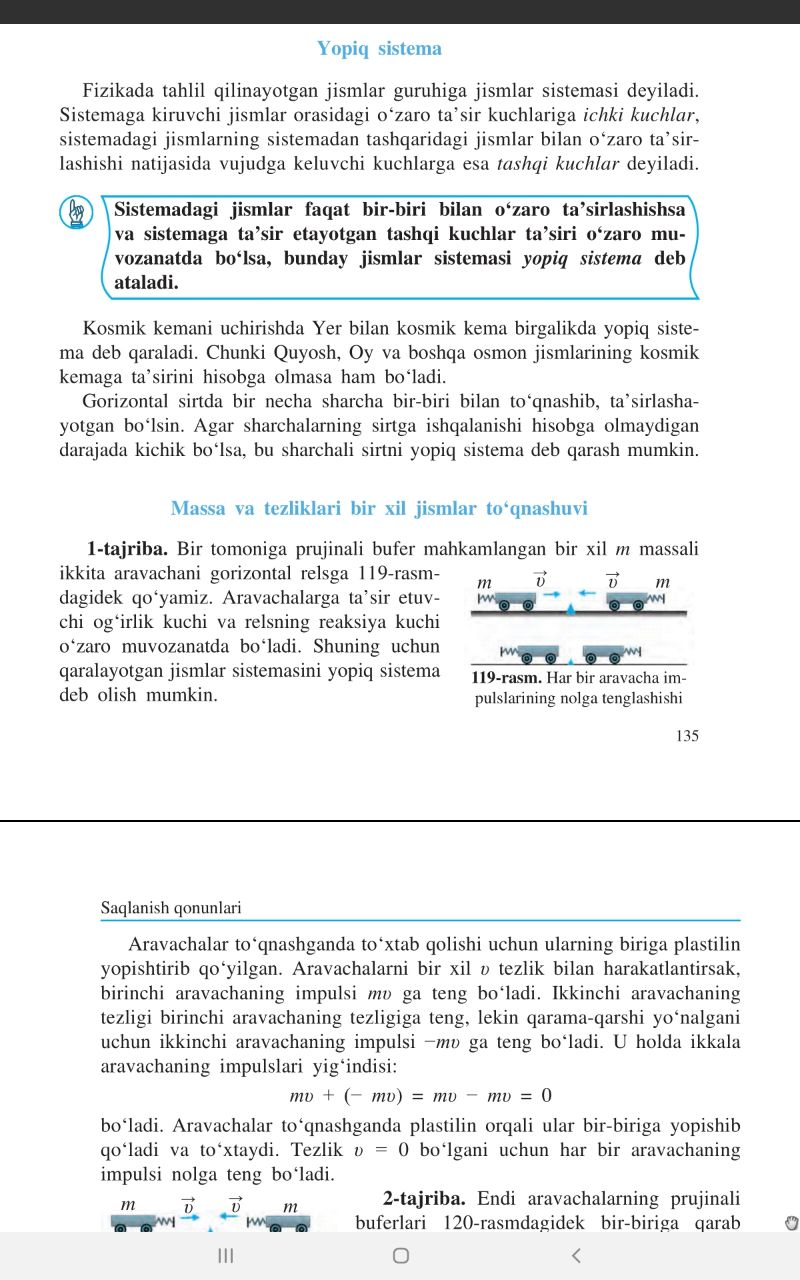 2-TAJRIBA
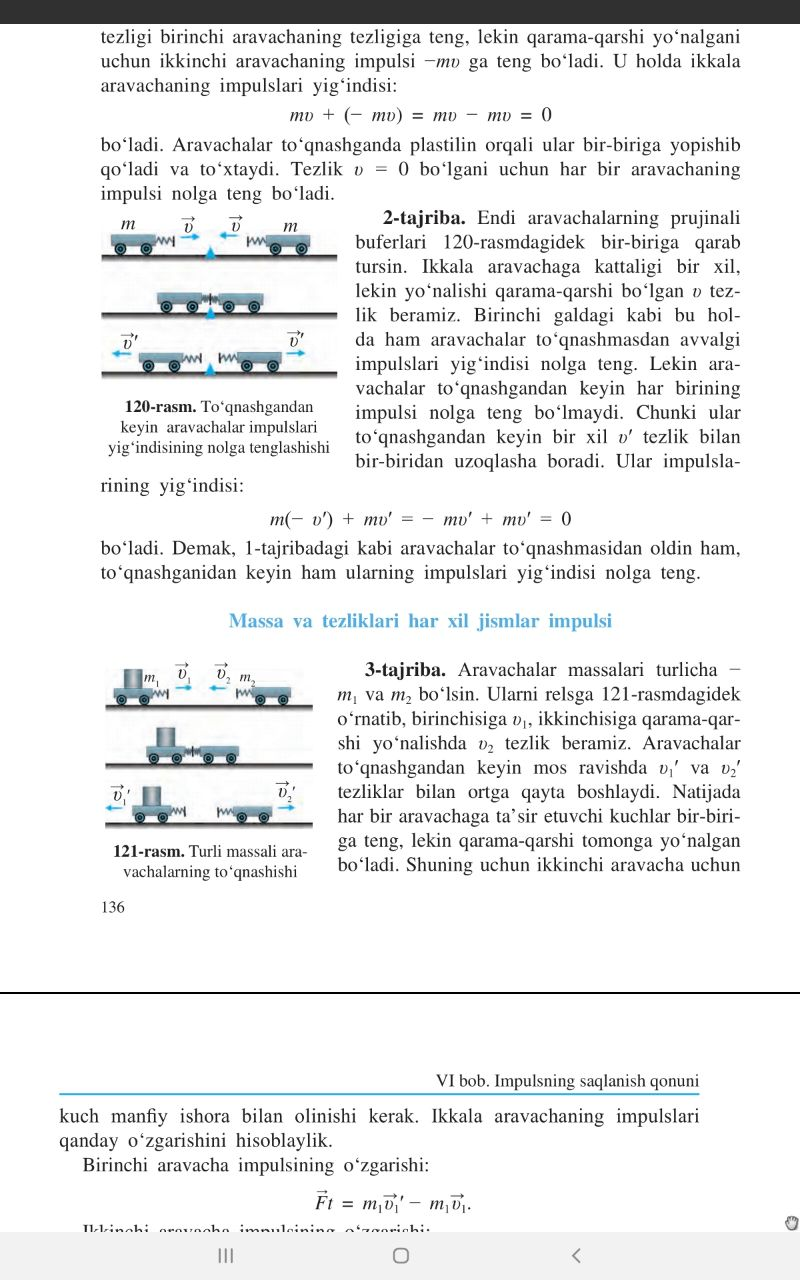 2-TAJRIBA
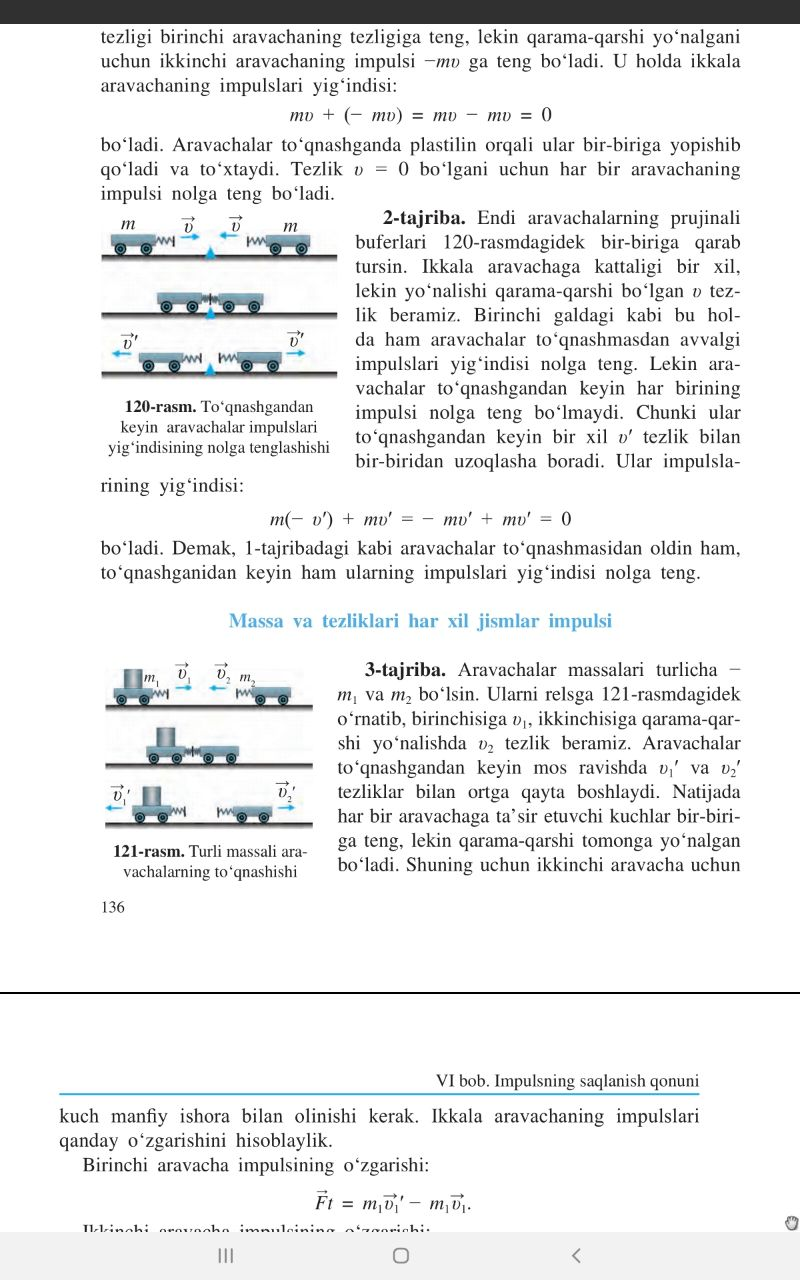 MUSTAQIL BAJARISH UCHUN TOPSHIRIQLAR:
Mavzu oxiridagi savollarga javob yozing.
Massangizni bilgan holda o‘zingizning og‘irlik kuchingizni aniqlang.
KUCH IMPULSI
Kuch impulsi jismga ta’sir etayotgan kuchning shu kuch ta’sir etish vaqtiga ko‘paytmasiga teng.